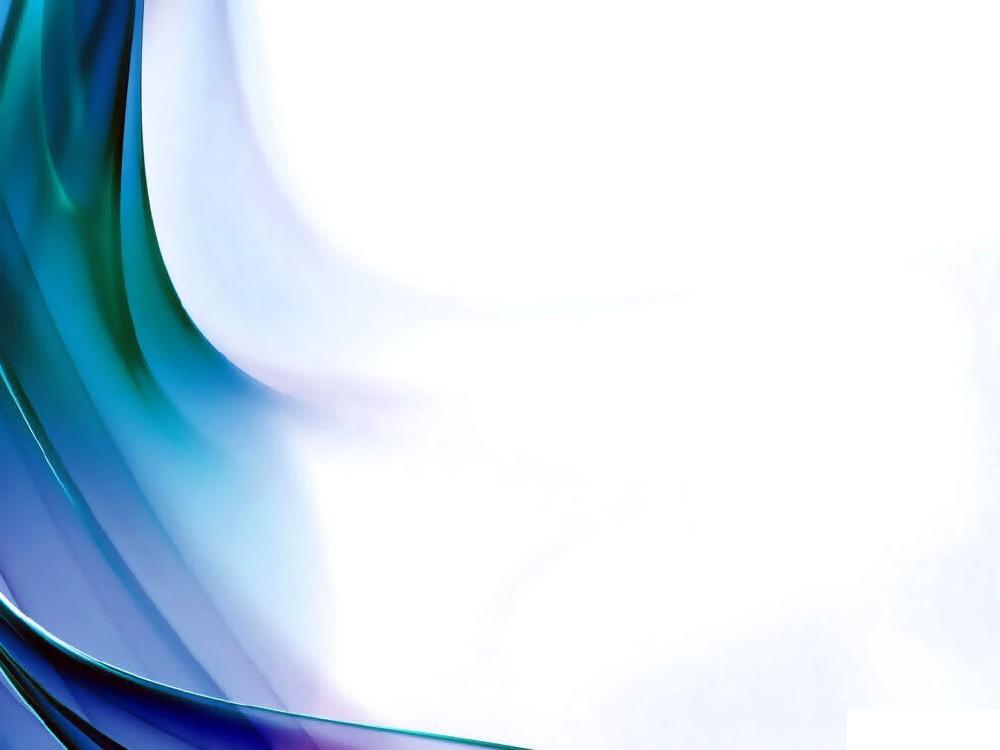 Проект по работе  с  воспитанниками детских садов
 г. Ноябрьска  «Поделись улыбкою своей»
Этапы реализации проекта
Подготовительный этап: 
- создание на базе МБОУ «Гимназия №1» центра работы  учащихся,  родителей и педагогов  для  реализации проекта «Поделись улыбкою своей»; 
 - обучение волонтеров  ДМООВ «Открытые сердца» методикам  работы с детьми дошкольного возраста. В ходе работы над проектом  гимназисты    прослушают   лекции, посетят   мастер-классы, прослушают  вебинары  по организации работы с дошкольниками . Обучение проведут  педагог-психолог, социальный педагог, педагог –организатор МБОУ «Гимназия №1»;
- информирование общественности через сайт гимназии, информационный стенд, акции;
составление плана совместной  работы ДМООВ «Открытые сердца» и МАДОУ «Малыш» и «Мальвина»
- планирование форм организации досуга;
- разработка положения мероприятия, запланированного  в рамках проекта;
На данном этапе работы важным являлется достижение понимания и принятия целей и задач всеми субъектами проекта.
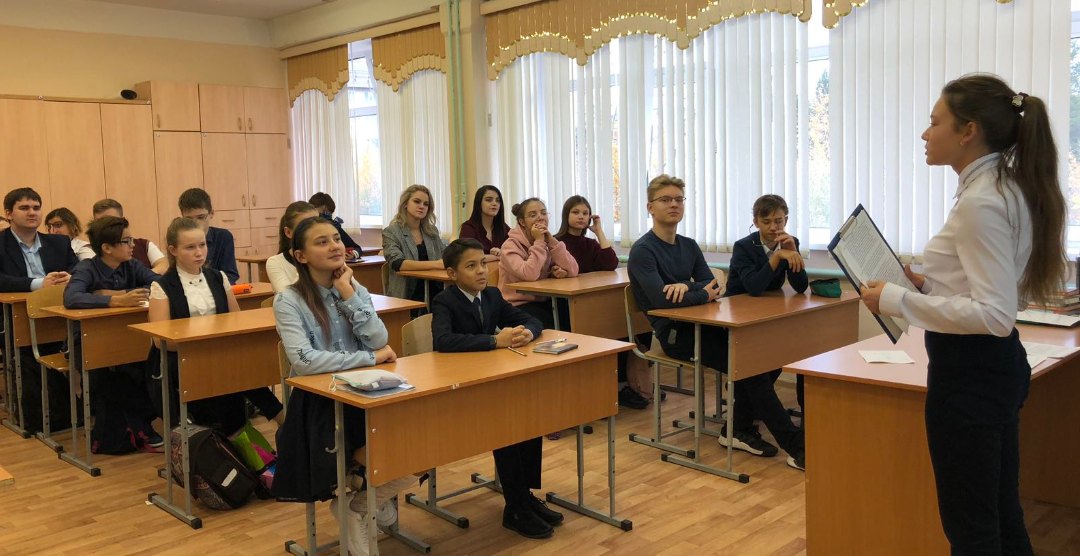 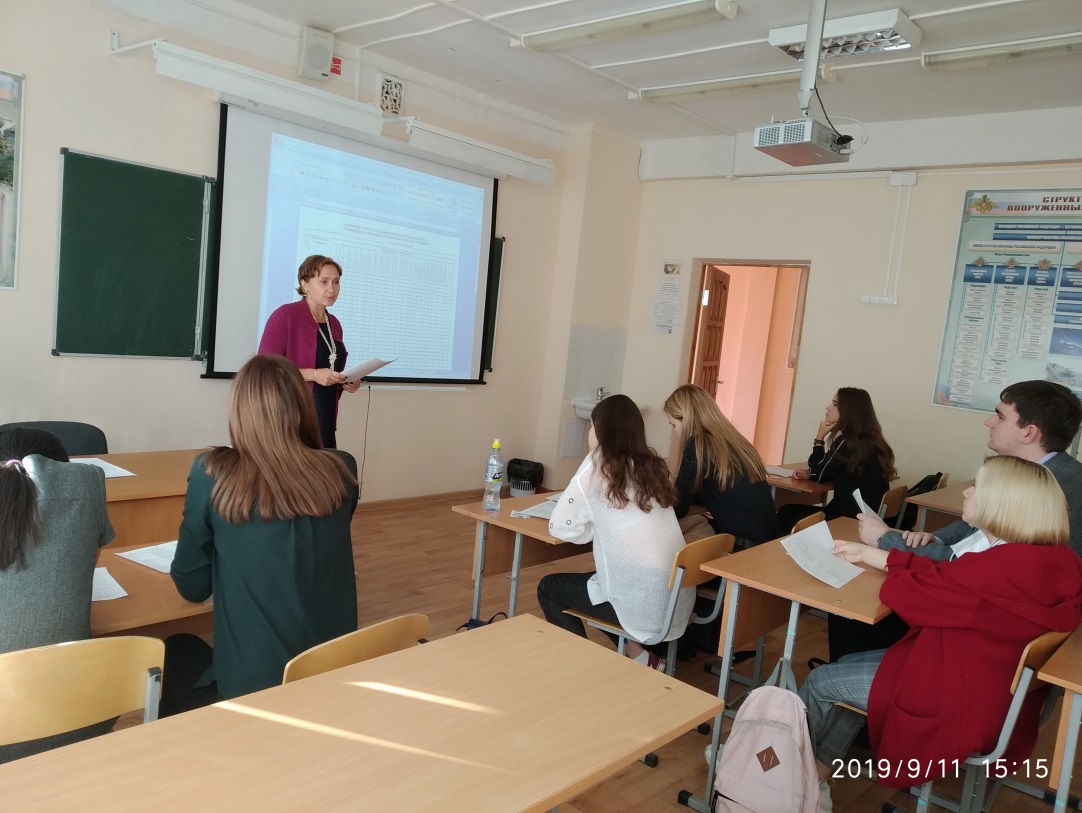 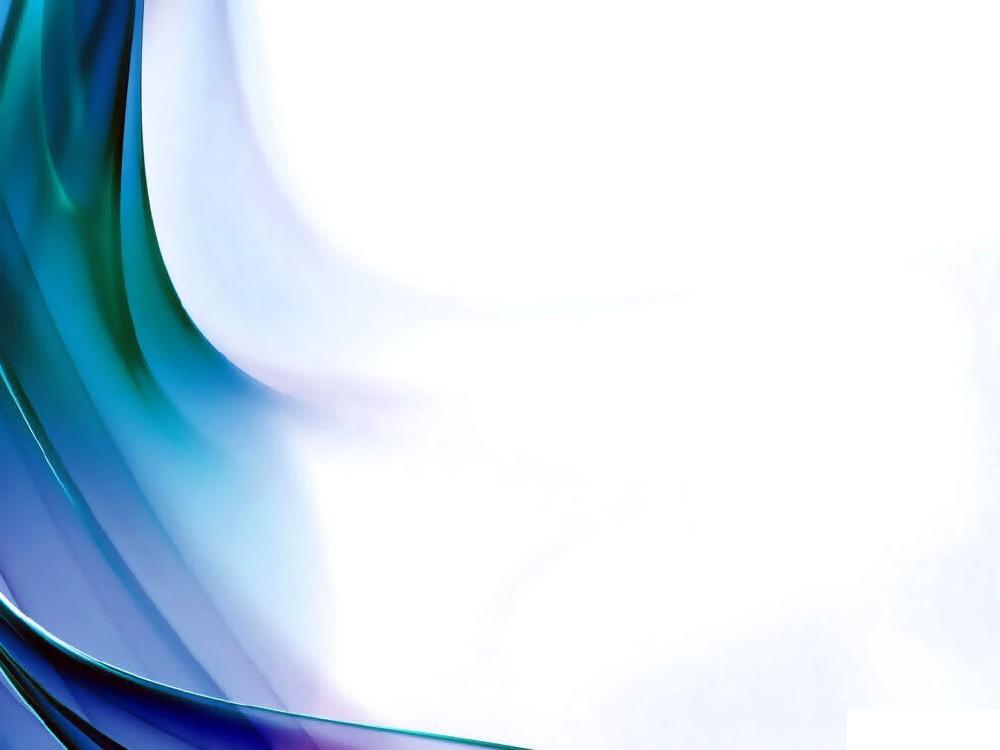 АКЦИЯ                                             «ЗДОРОВЫМ БЫТЬ - ЗДОРОВО»
I ГОРОДСКОЙ СЛЕТ МАЛЕНЬКИХ ВОЛОНТЕРОВ ГОРОДА НОЯБРЬСКА
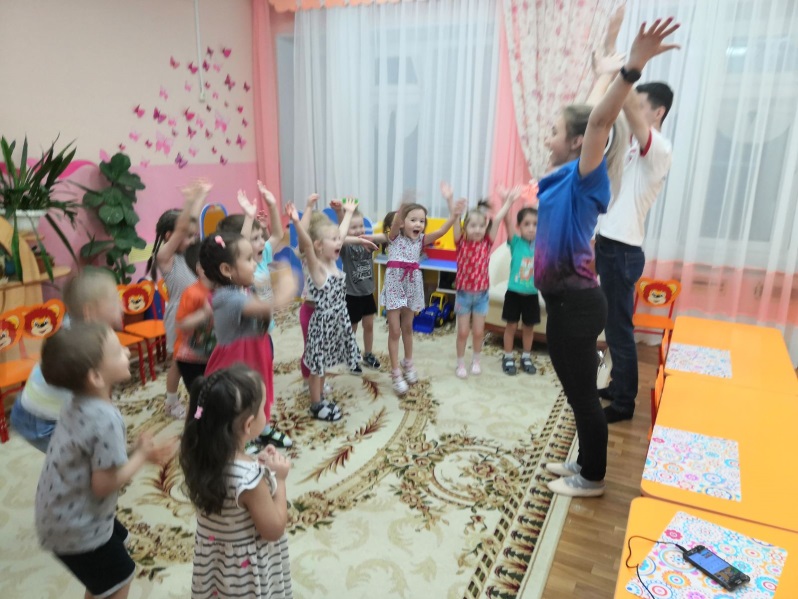 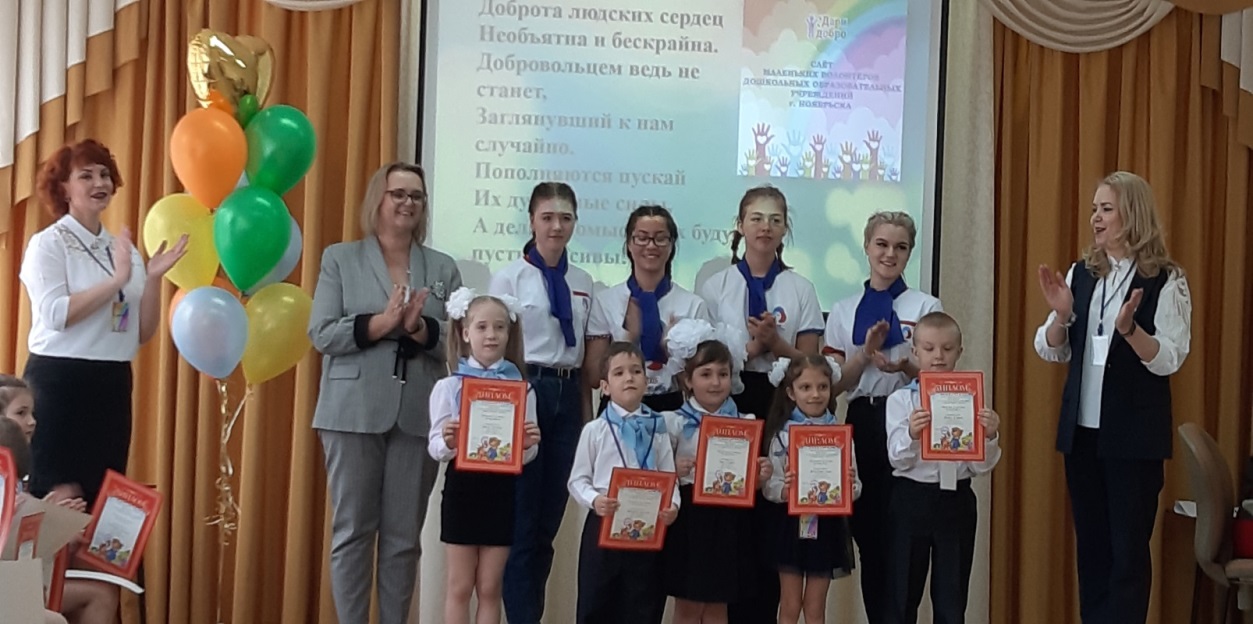 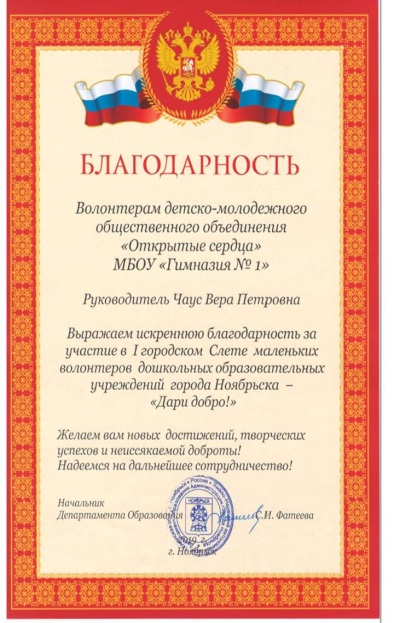 АКЦИЯ                                                 «СТАНЬ ЗАМЕТНЕЕ НА ДОРОГЕ»
АКЦИЯ «ВОЗРОДИМ РОДНОЙ ЛЕС»
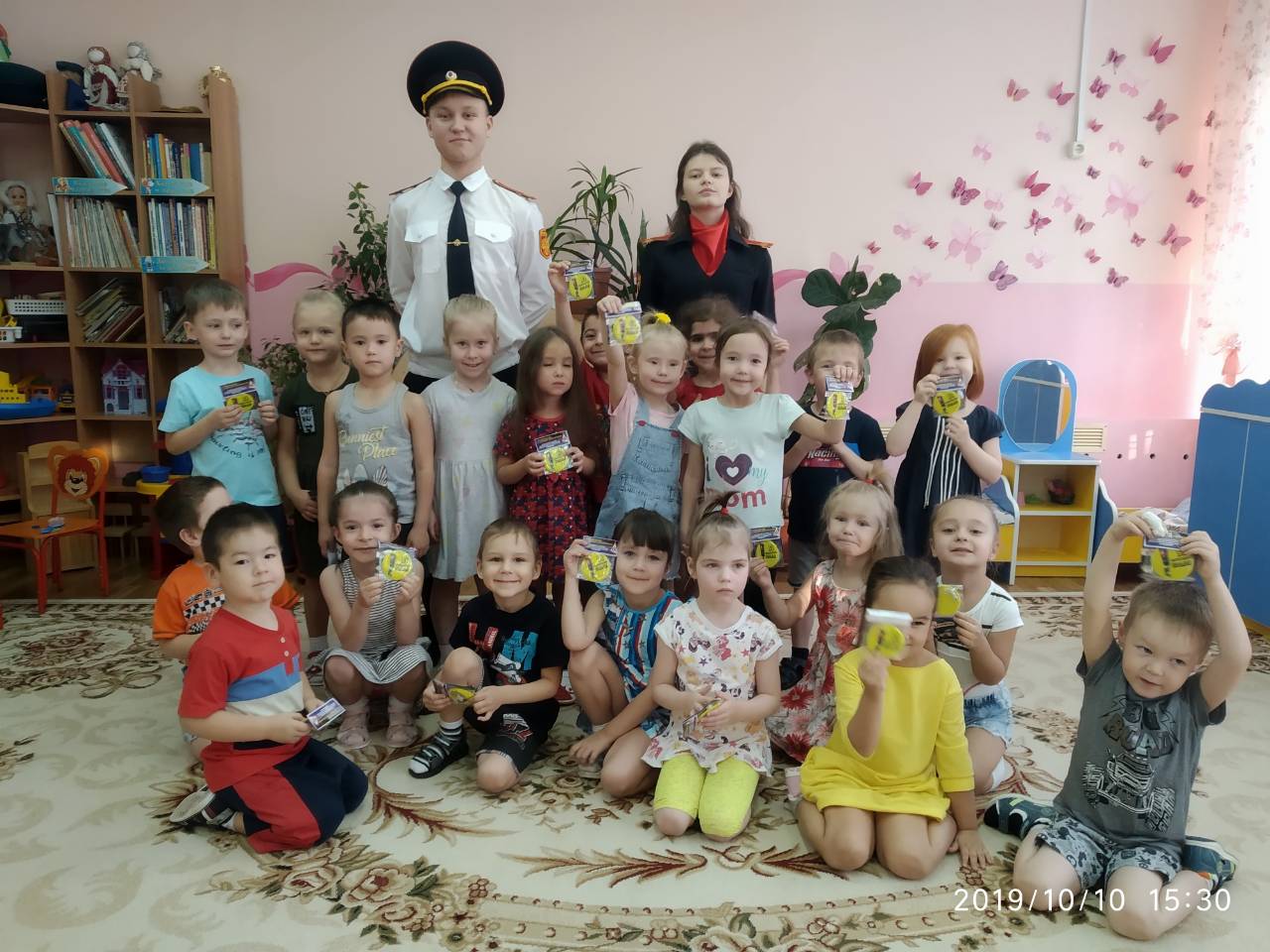 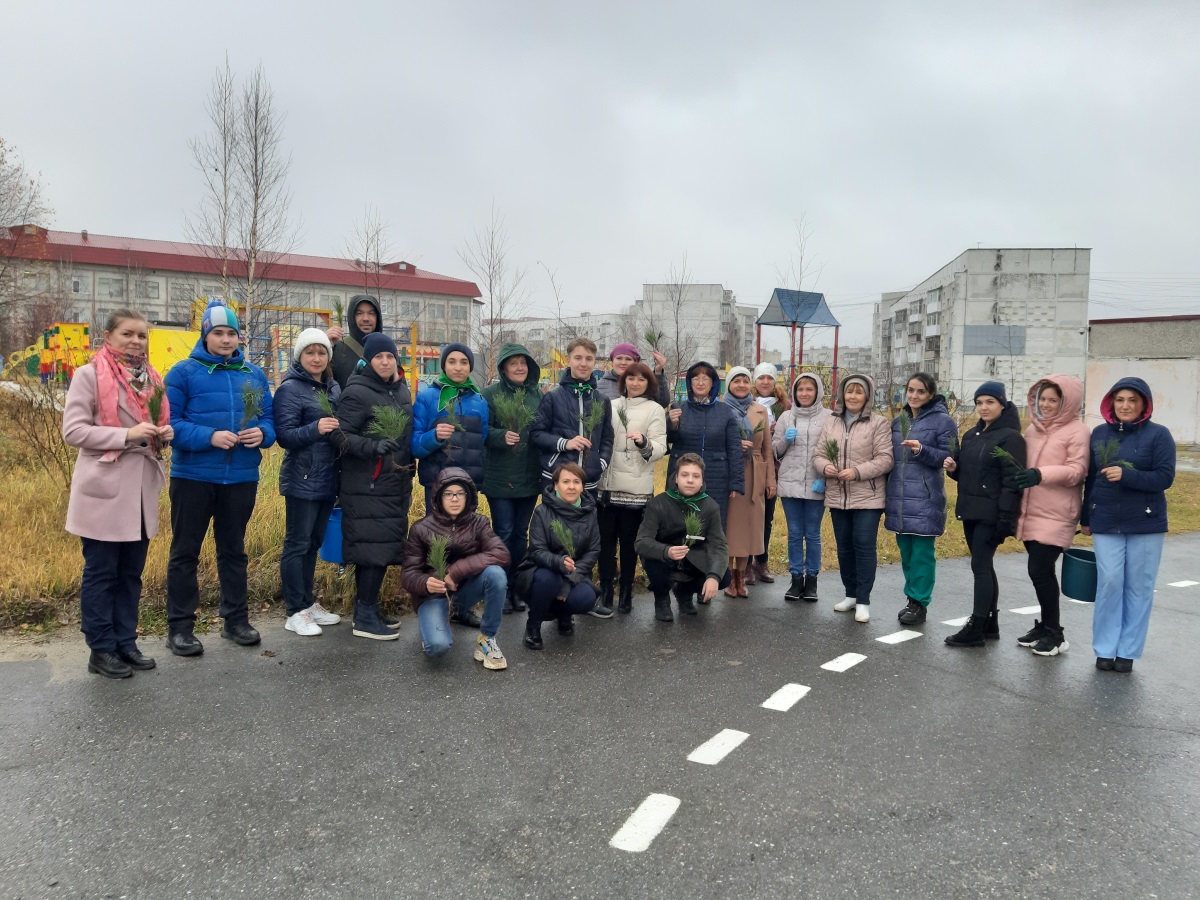 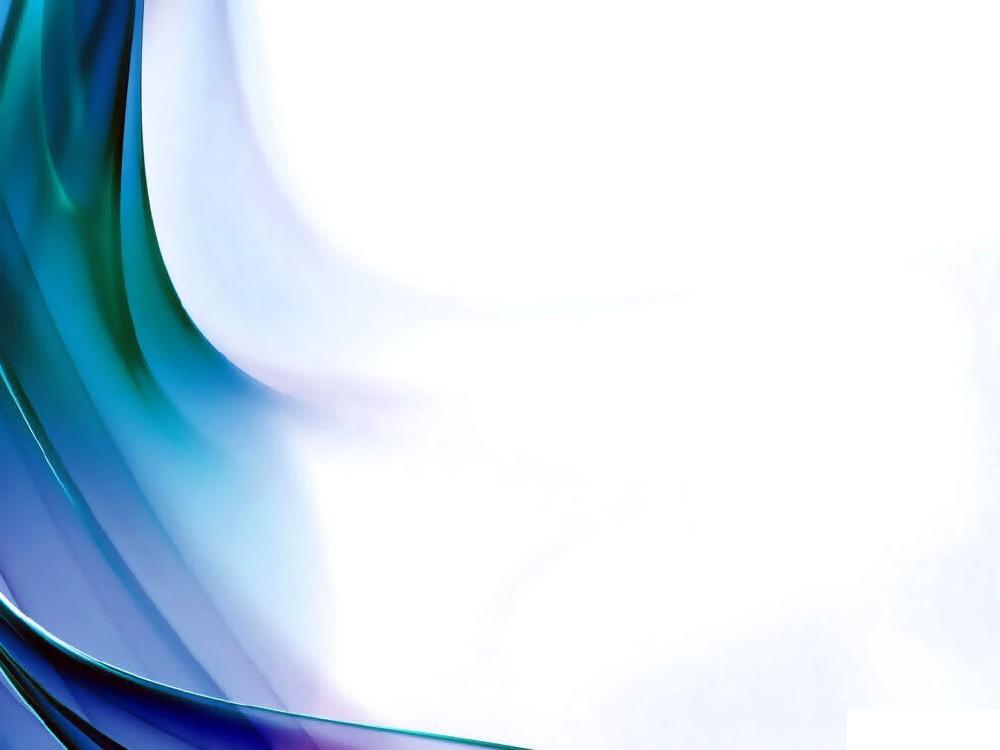 Проект  с  воспитанниками детских садов
 г. Ноябрьска  «Поделись улыбкою своей»
 АКЦИЯ «КНИГА  В ПОДАРОК ДЕТСКОМУ САДУ»
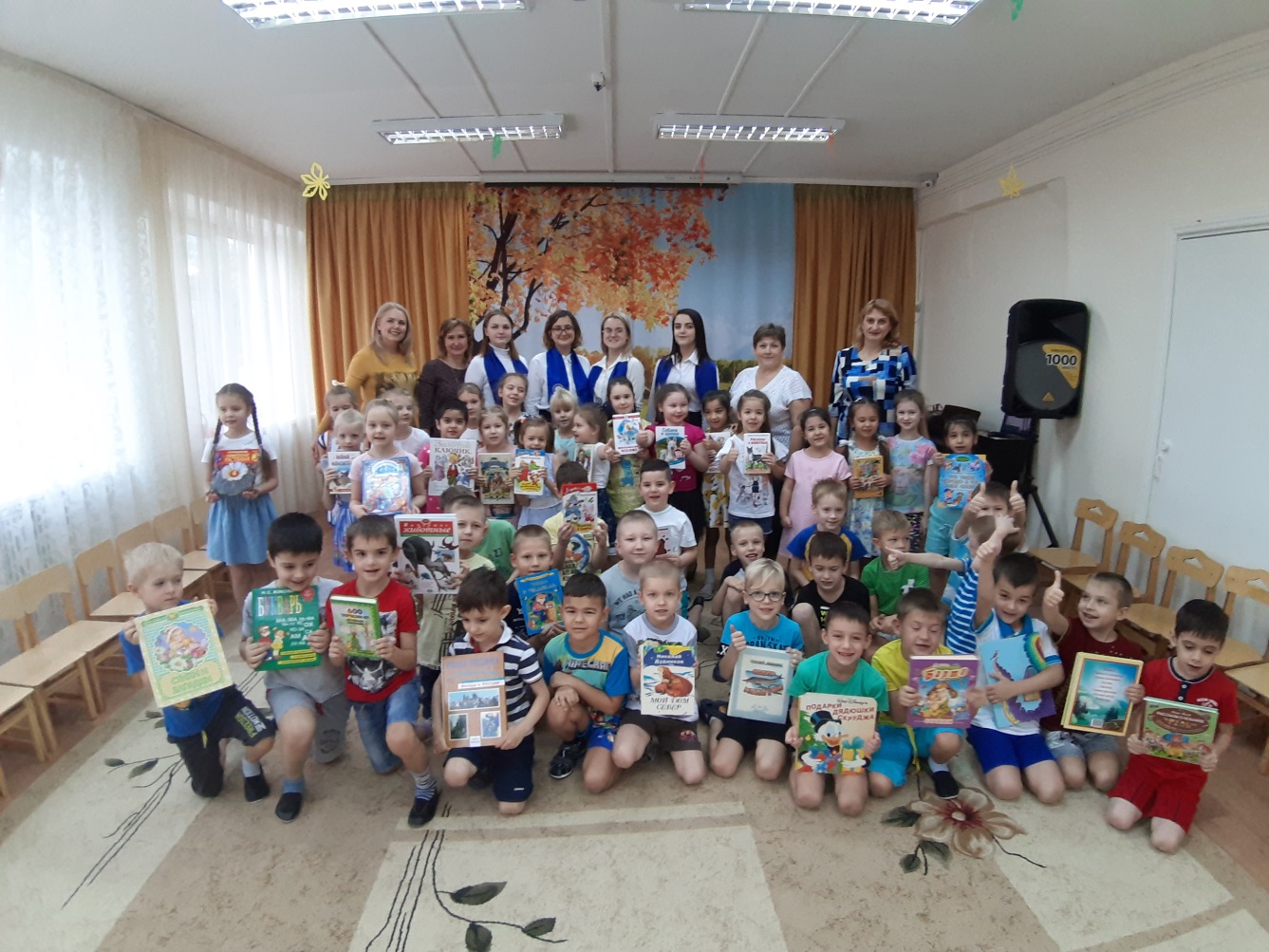 НОВОГОДНЯЯ ВСТРЕЧА СО СКАЗКОЙ:
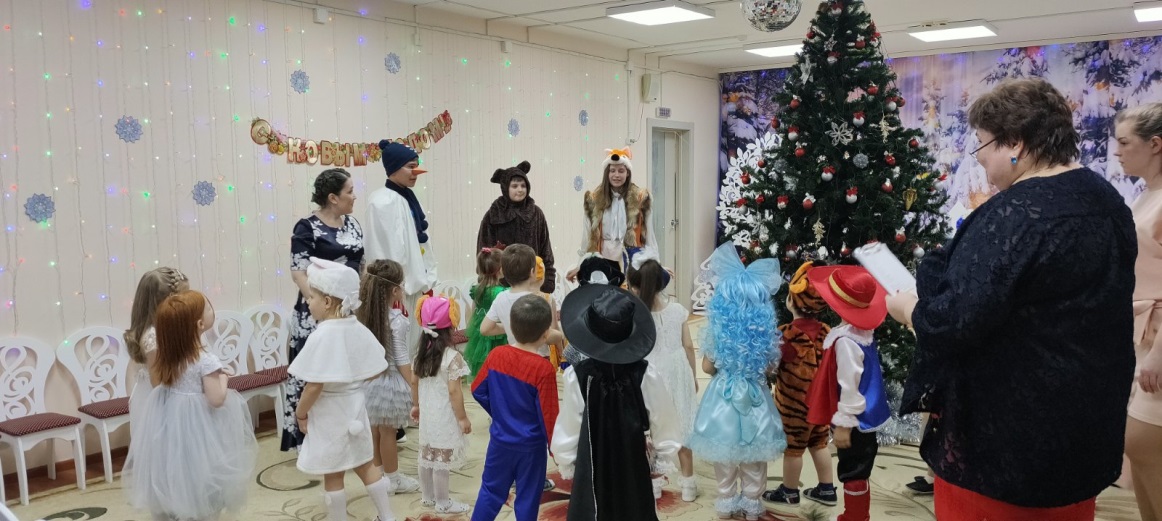 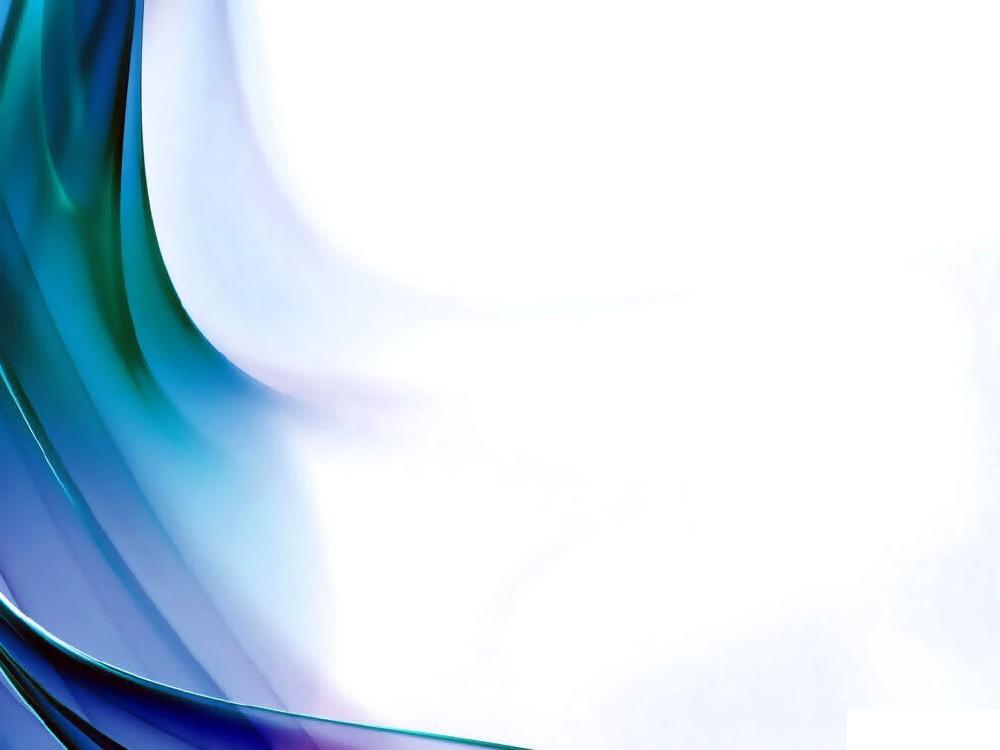 Проект  по работе с  воспитанниками детских садов
 г. Ноябрьска  «Поделись улыбкою своей»
МЕРОПРИЯТИЯ
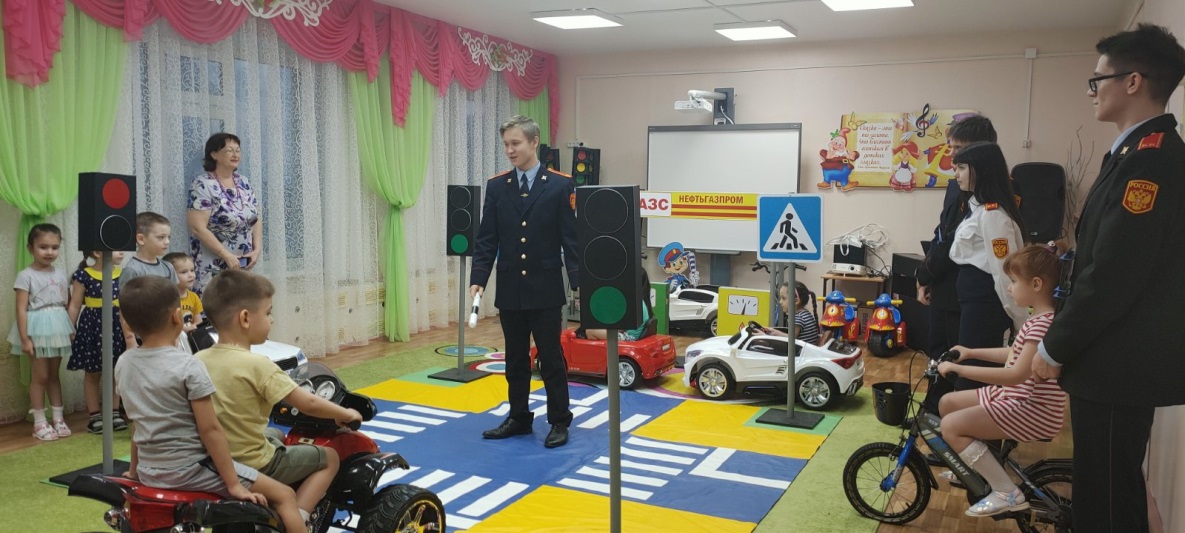 ЗАНЯТИЕ 
«ВМЕСТЕ  ВЕСЕЛО 
ШАГАТЬ ПО ДОРОГАМ»
КУРС МОЛОДОГО БОЙЦА
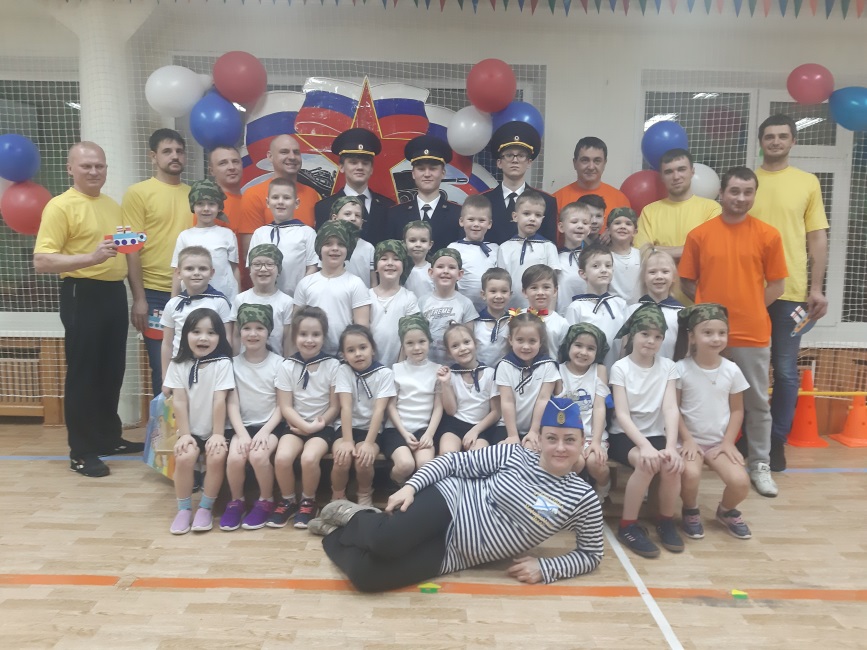 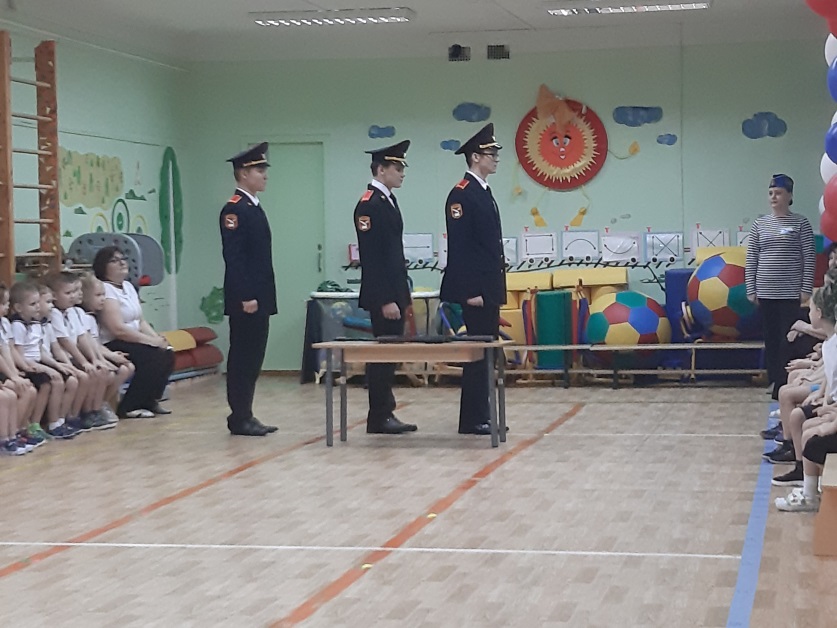 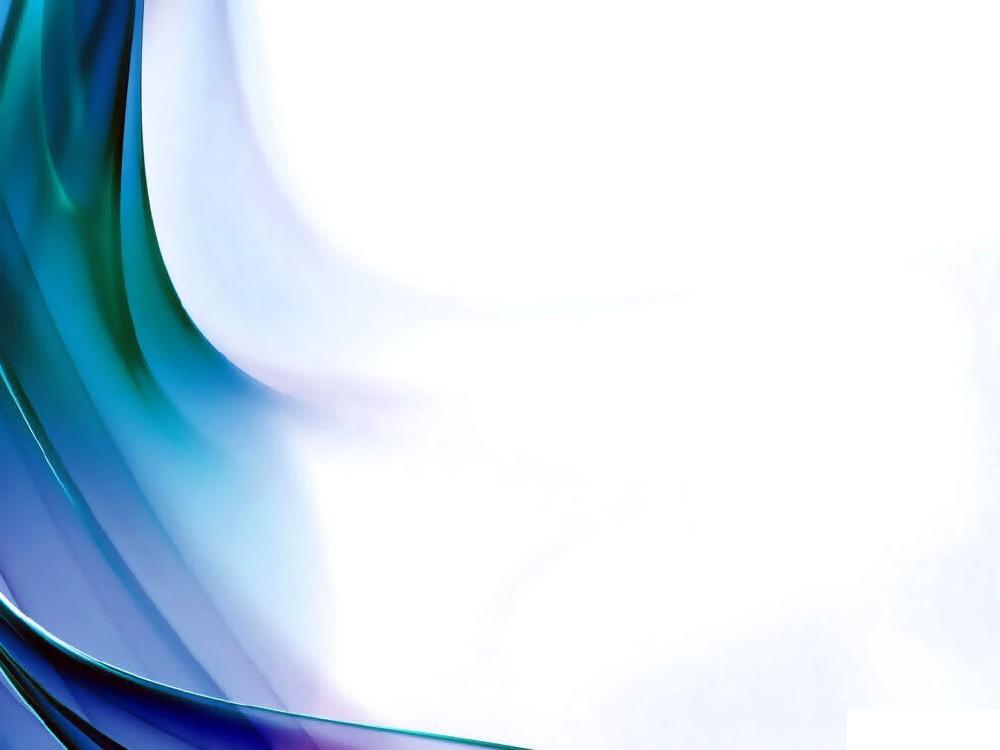 Проект  по работе с  воспитанниками детских садов
 г. Ноябрьска  «Поделись улыбкою своей»
Заключительный этап включает   в себя  проведение анкетирования  и  круглого стола «Шаг навстречу!» с подведением итогов работы над проектом «Поделись улыбкою своей», а также  освещение  результатов проекта через сайт гимназии,  информационный  стенд «Открытые сердца».
          Мониторинг реализации программы осуществлялся  в марте  2020 года через:
   - анкетирование всех участников программы (волонтеров, участников  целевых групп, педагогов);
   -  анализ результатов проведенных мероприятий;
   - мониторинг достижений волонтёров.
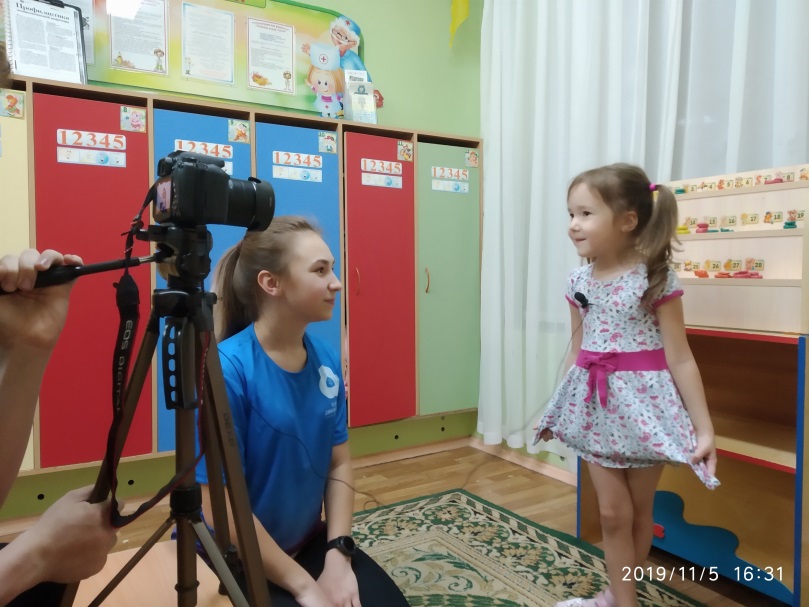 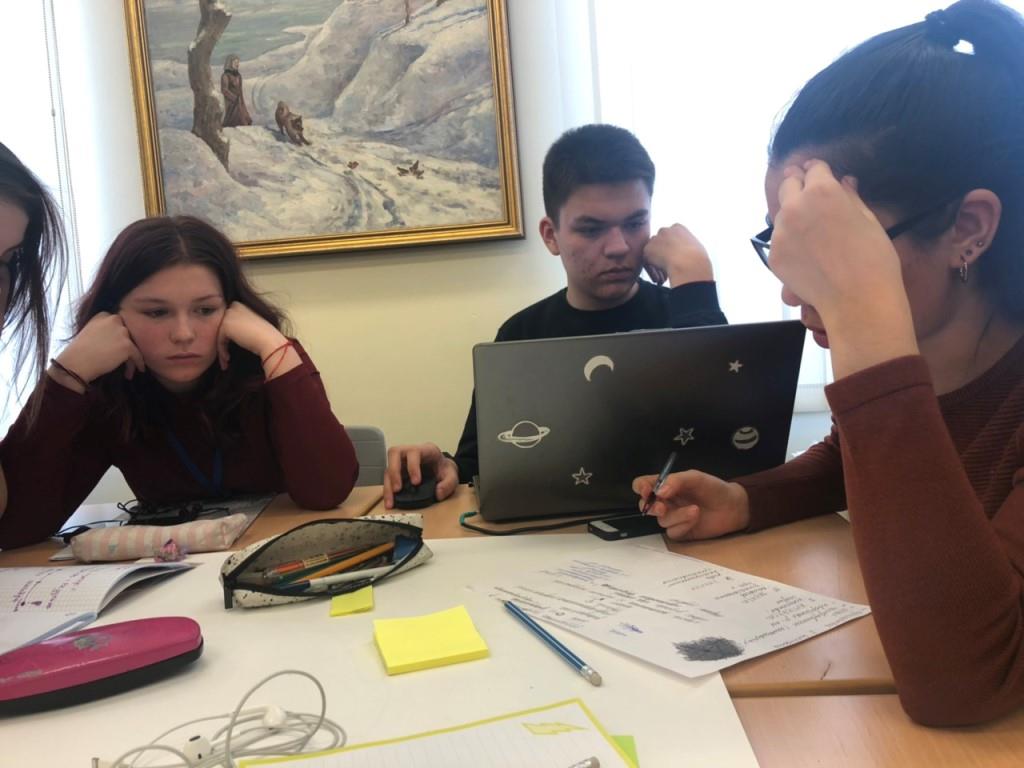